Unit sixMeet my Family
丽景小学
汤静
Let’s learn
学校要举行家庭剧(family play)表演赛，老师亲自选拔家庭。请各位同学代表各个家庭积极报名参加。
第一关：Let’s know you
Draw your family tree(画家庭树）Show your family pictures(展示照片）
S1:Who is he?
S2:He’s my father.
S1:What’s his name?
S2:His name is 
S1:Who’s she?
S2：She‘s my mother.
S1:What’s her name?
S2:Her name is
第二关：Let’s show
family show’s Program（节目单）
Father and mother=parents
Father’s or mother’s sister=aunt
Father’s or mother’s brother=uncle
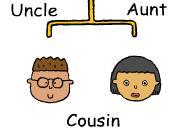 T:How many people  are there in your family?
A:Seven.
T:Who are they?
A:My parents , my  uncle , my aunt , my cousin and my baby brother.
T:Wow,it’s a big family . Is your father tall and strong?
A:Yes he is.
T:How about your mother?
A:She is very beautiful.
T:…….
A:…….
第三关：The last decision(最后角逐)
Who’s family
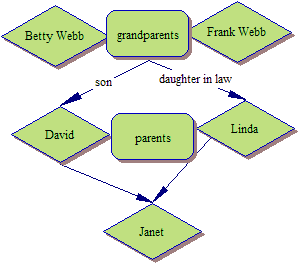 Janet’s family
Tom’s family
S:Hello, I’m….This is my family .
 This is my…, she(he) is …. 
This is my…,she(he) has …. 
They are my …, they are friendly(quiet).
Everyday English
Homework
用英语把家人介绍给你的好朋友。